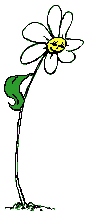 Проект
2 часть

«Декоративные кустарники на школьном дворе»
2015 – 2016 уч. г.
20.05.16
Тема урока:
«Оформление миксбордера»

Цель урока:
 Оформление миксбордера на школьном дворе.
Задачи урока:
1. Посадить низкорослые травянистые растения. 
2. Установить декоративное ограждение.
Уход за кустарником летом
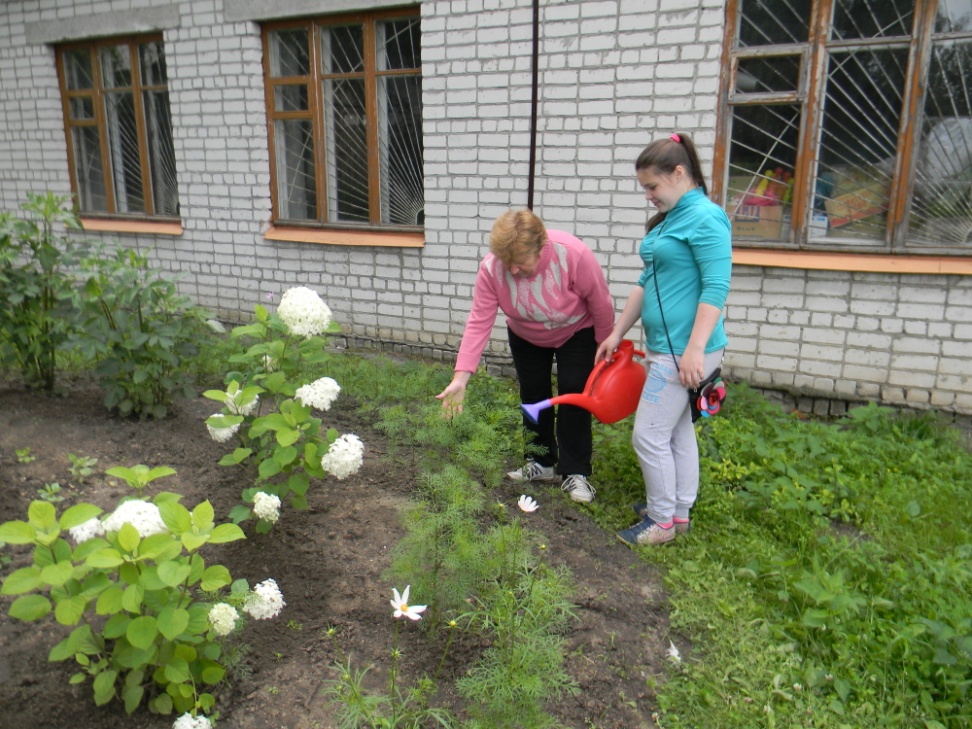 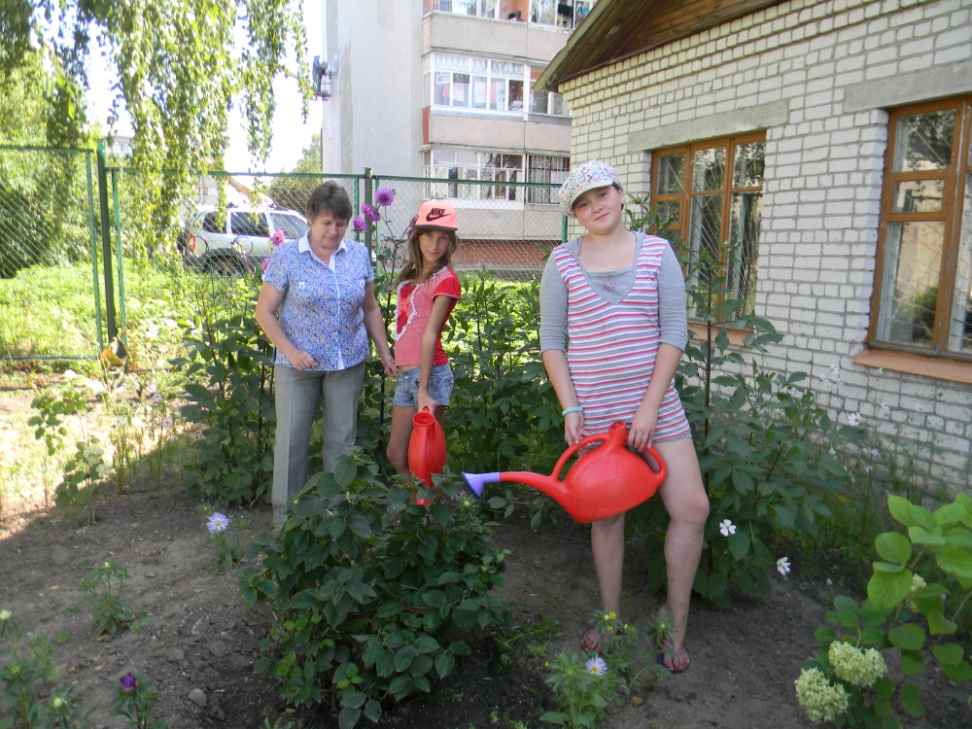 Подсадка новых кустов гортензии
Уход за кустарником осенью
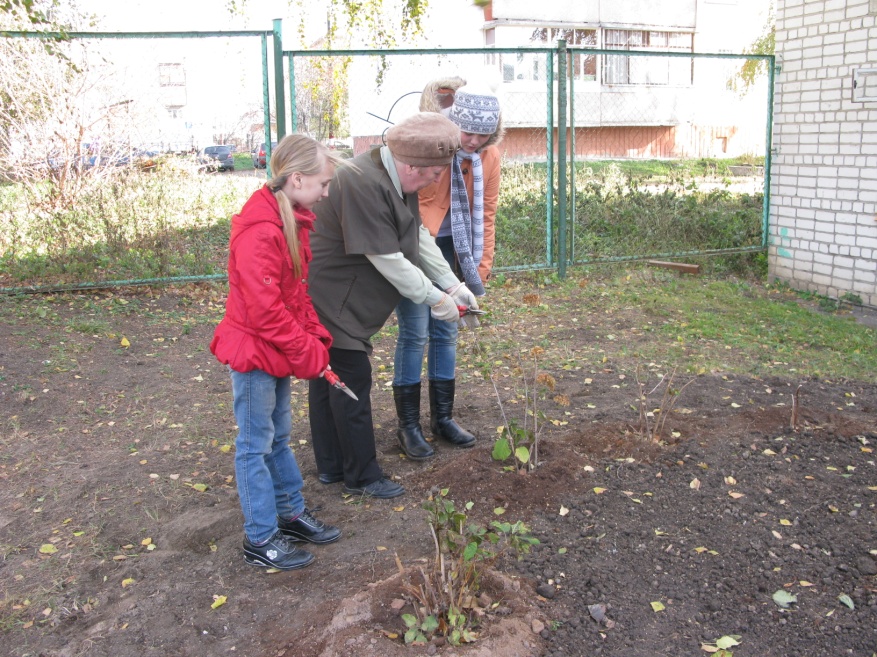 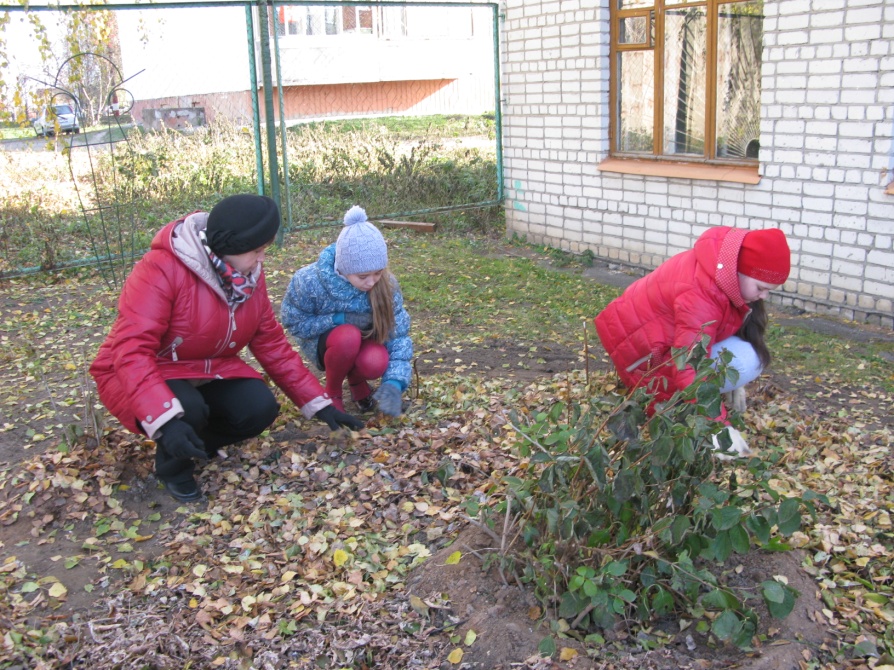 Слабые кусты гортензии
Теоретическое исследование
Разгадайте кроссворд
в
с   о   л  н  ц  е
в   о   з   д   у  х
п  о   ч   в   а
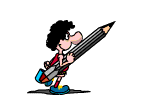 Удобрения для кустарника
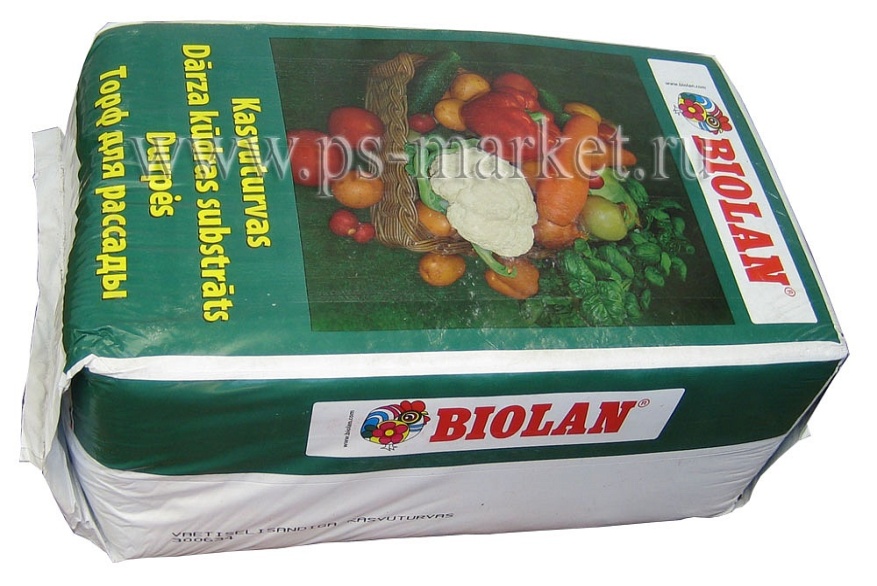 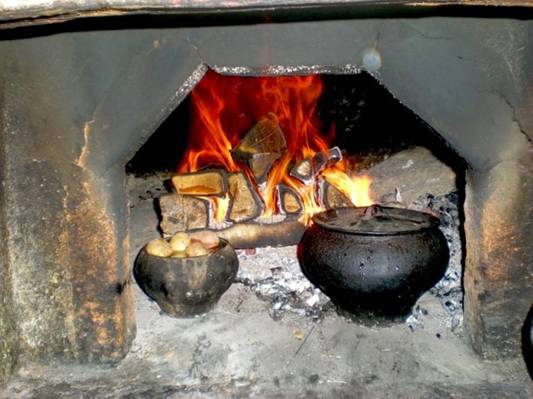 Привоз земли и разброс под кусты
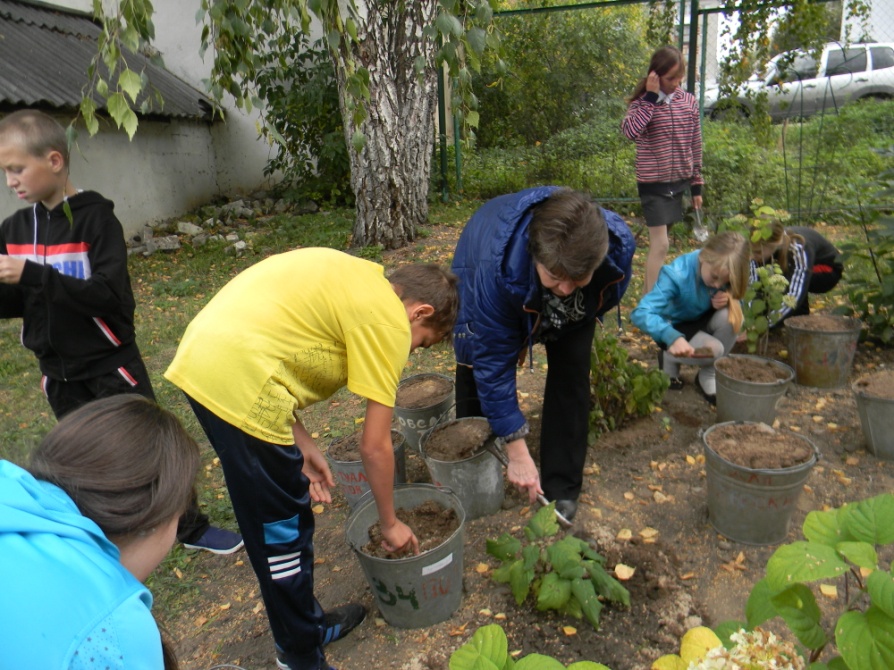 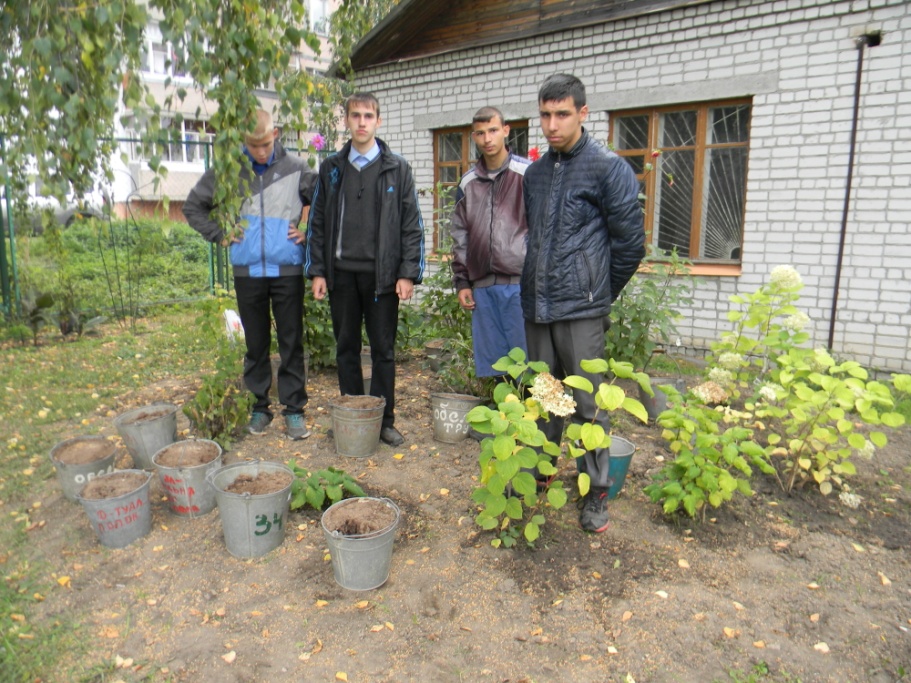 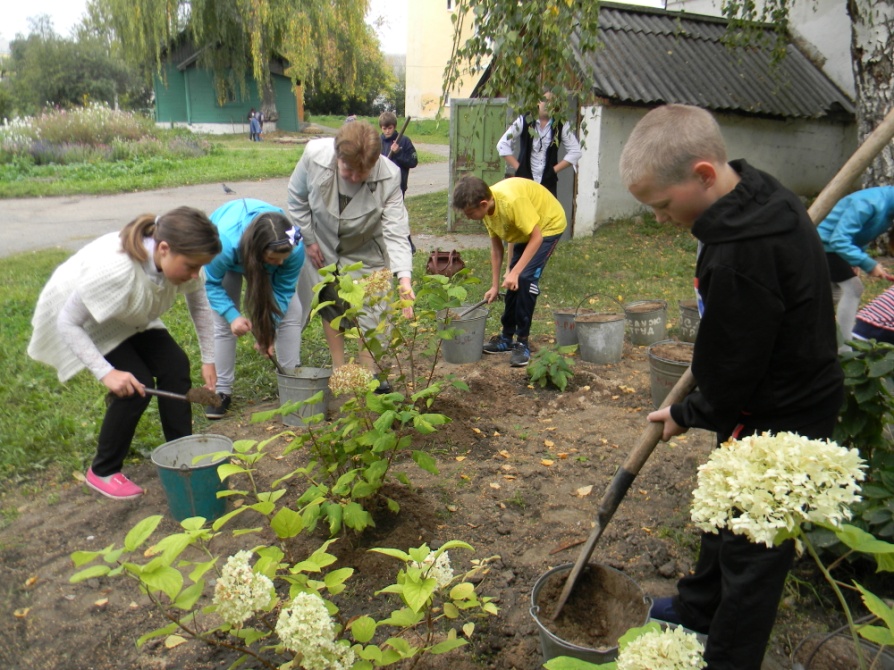 Сравнение оформления кустарников
Выбор травянистого растения: ползунок осока, очиток, декоративный мох
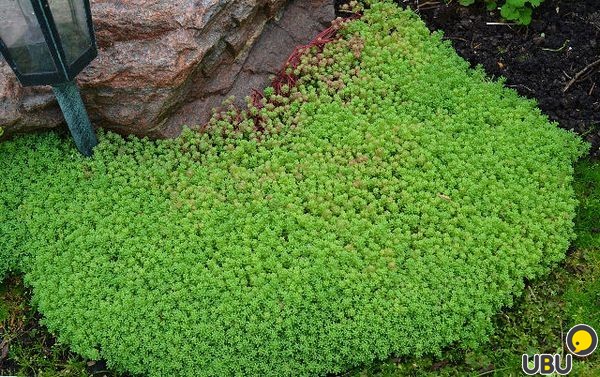 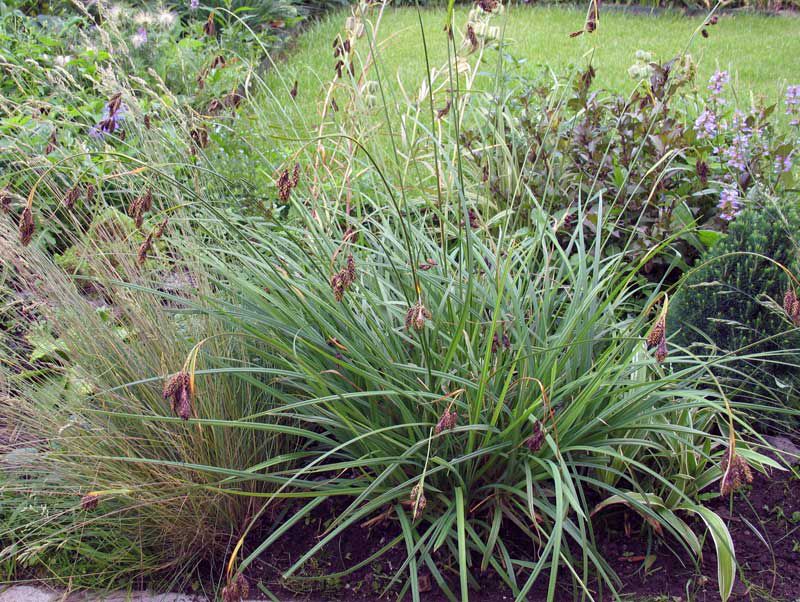 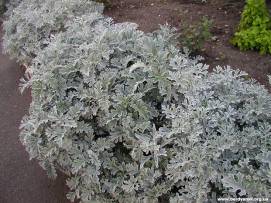 Запомни, говори, пиши правильно
Миксбордер  (от англ. mix — смешивать и border — кайма)                 – это сложный цветник из травянистых растений и кустарников
Физминутка
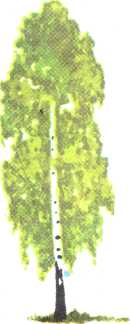 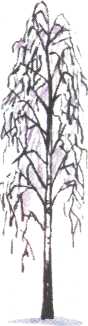 Ветер дует нам в лицо 
 И качает деревцо. 
  Ветер тише, тише, тише.
   Деревцо всё выше, выше.
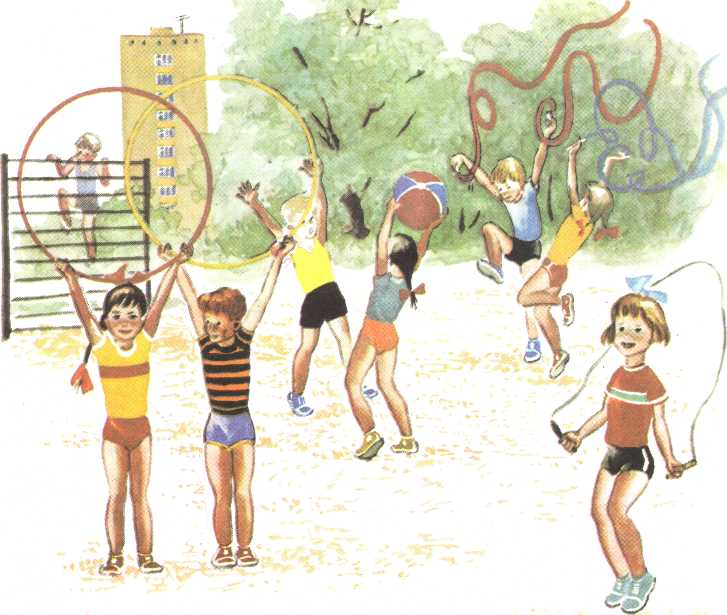 15
11.12.2016
Выбор ограждений для цветника
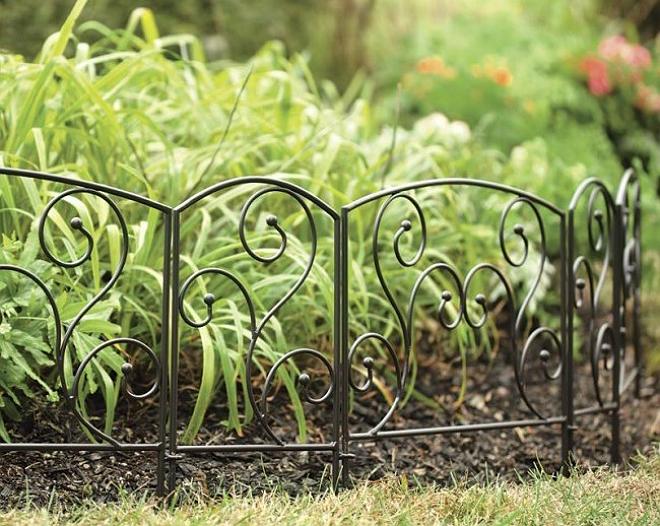 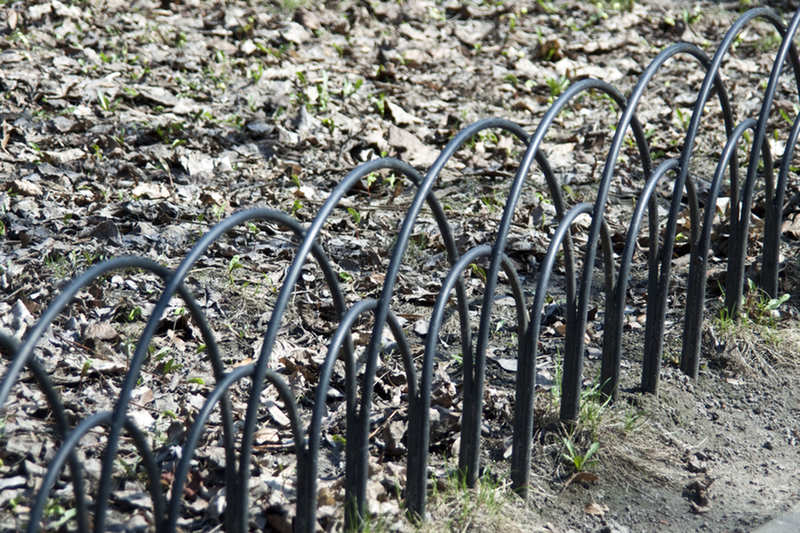 Измерение цветника и проволоки
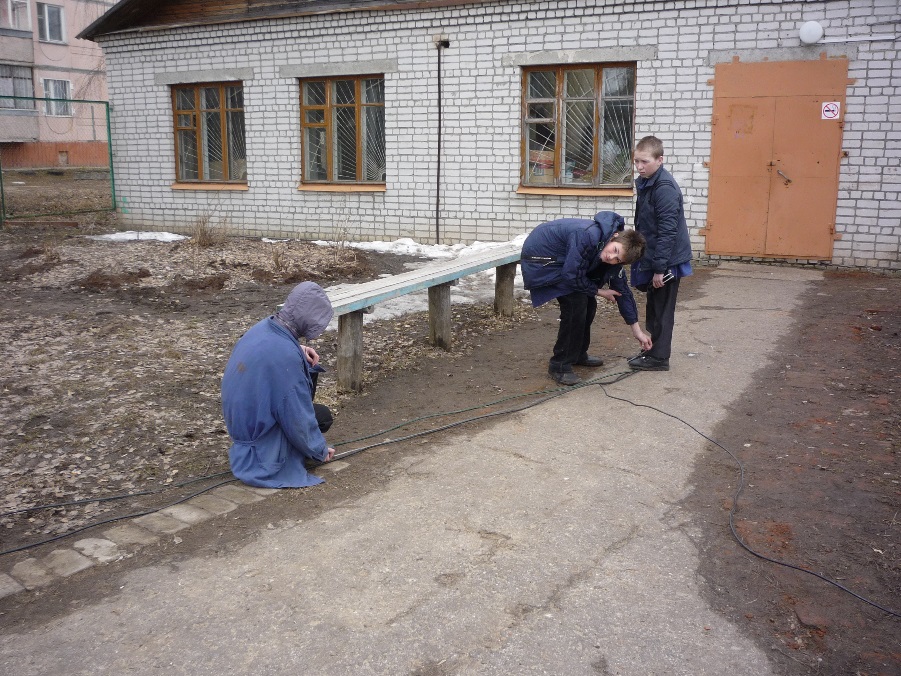 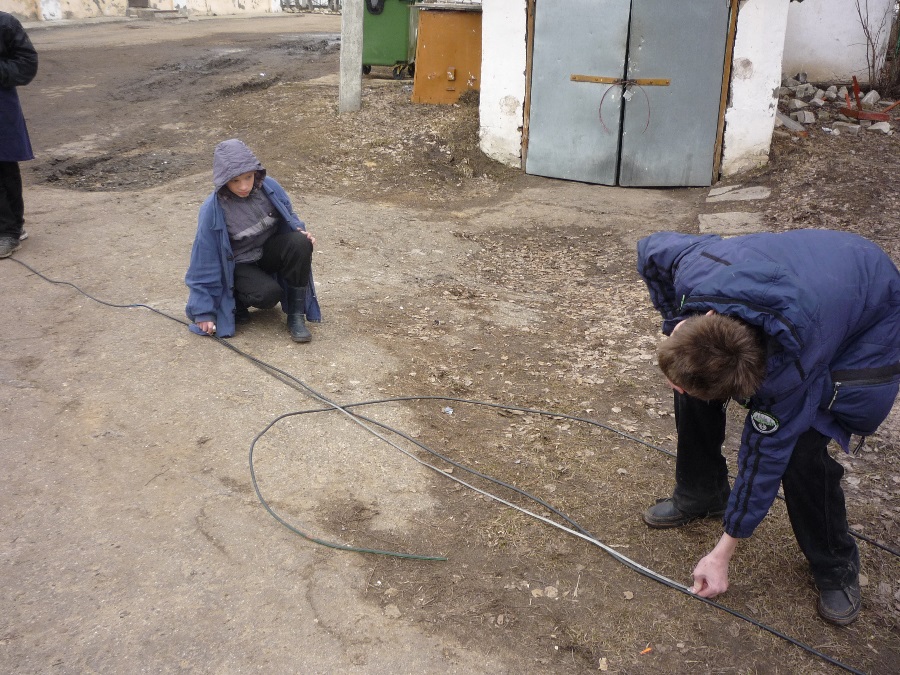 Нарезка проволоки
План работы
Одеть …..
Подобрать для работы: …..
Посадить …..
Полить …..
Установить …..
Убрать …..
Вымыть …..
Снять …..
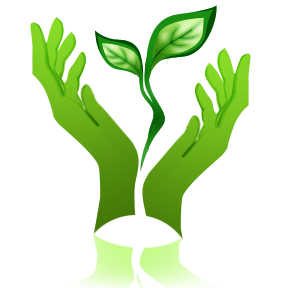 Критерии практической работы
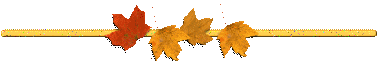 Подбор рассады и проволоки для оформления миксбордера
Посадка 1 ряда растений
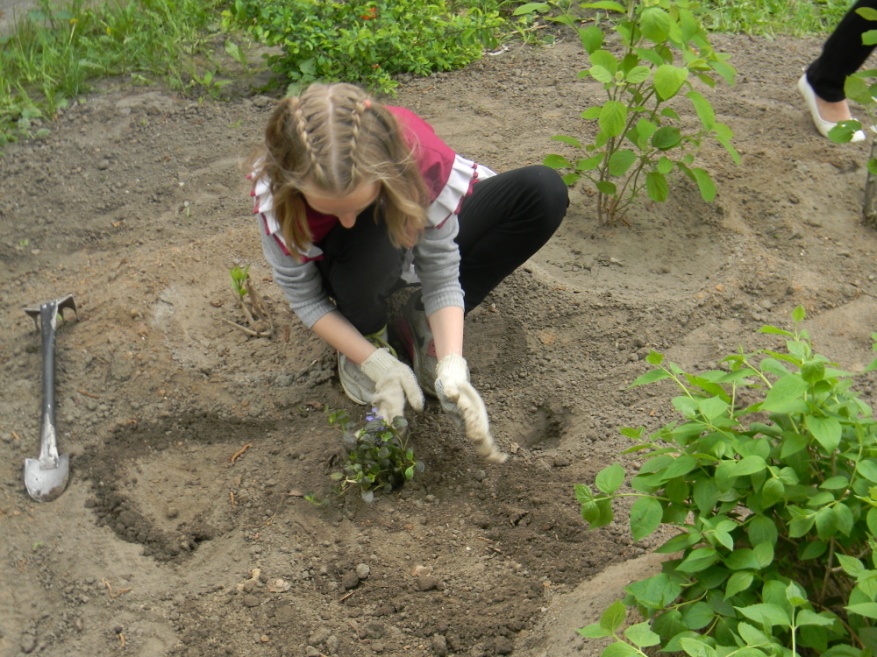 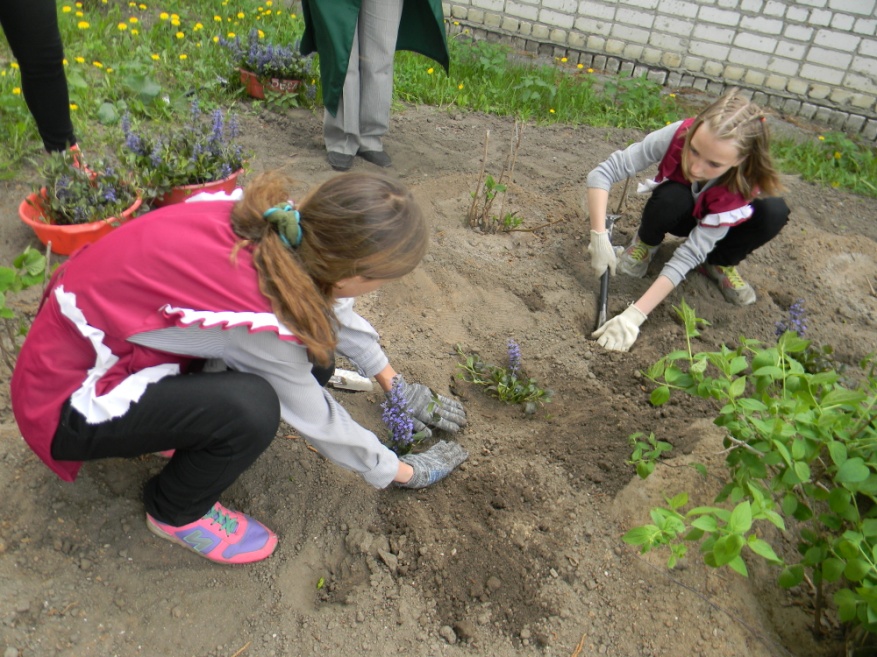 Полив травянистых растений
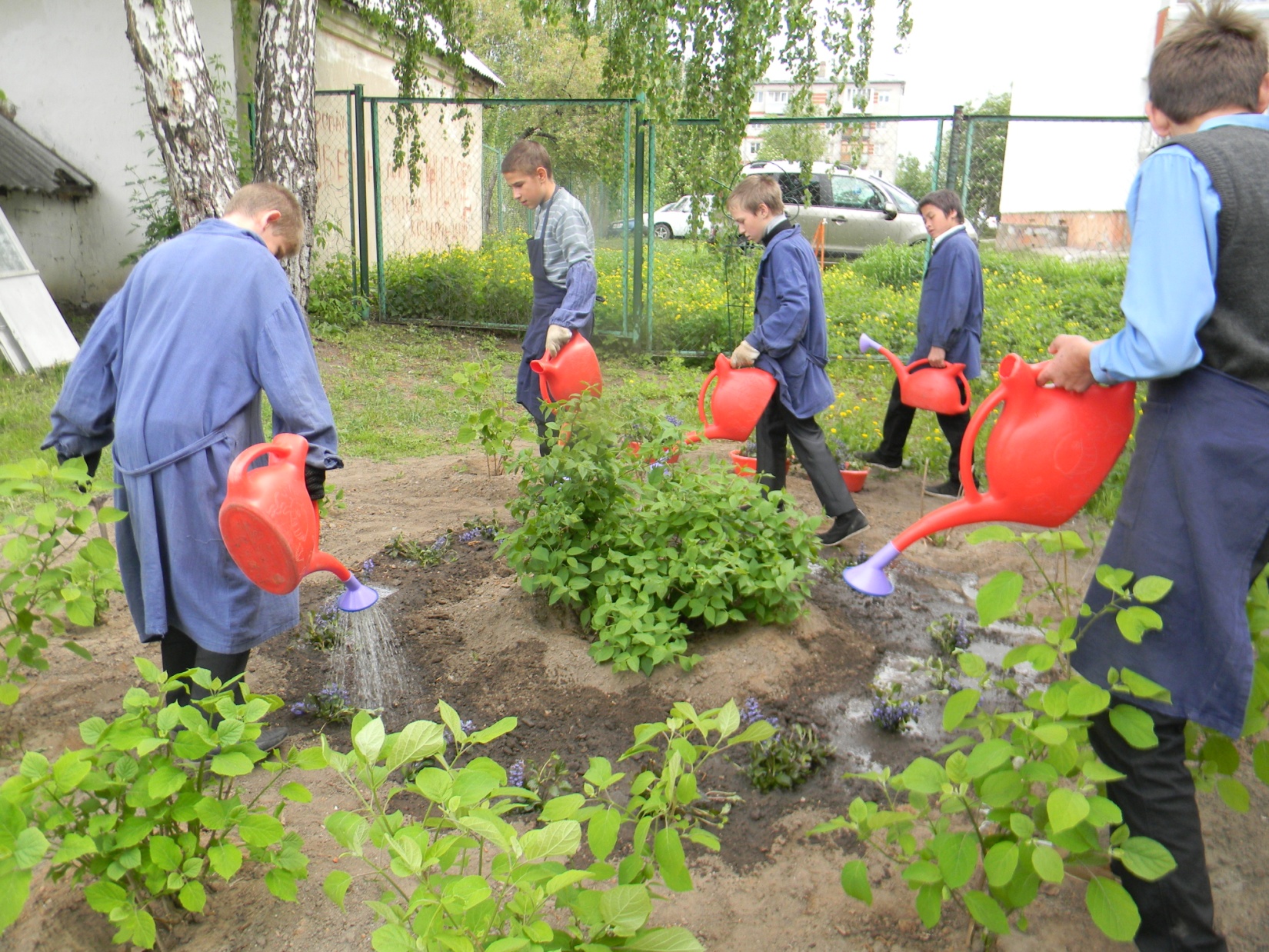 Посадка 2 ряда растений
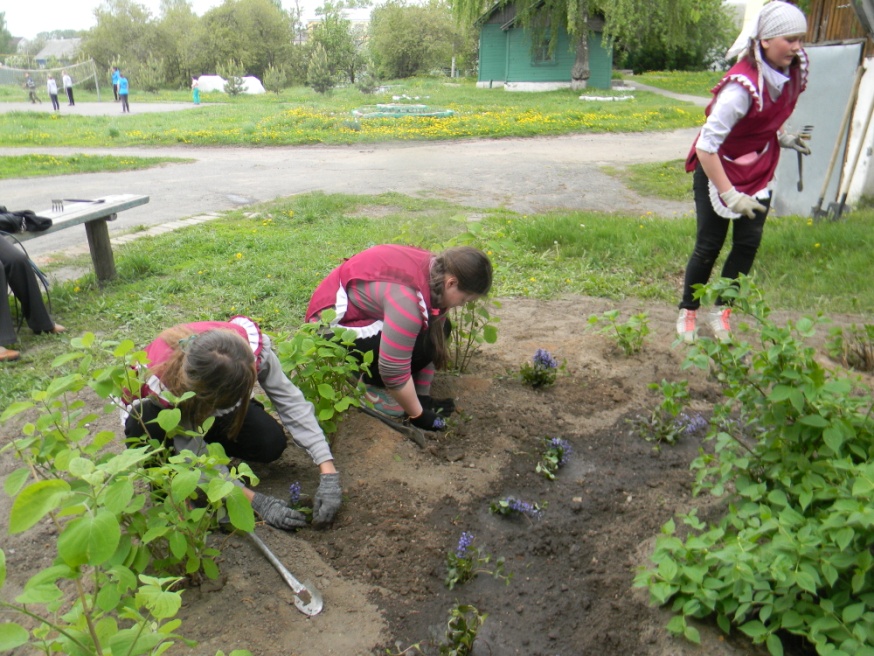 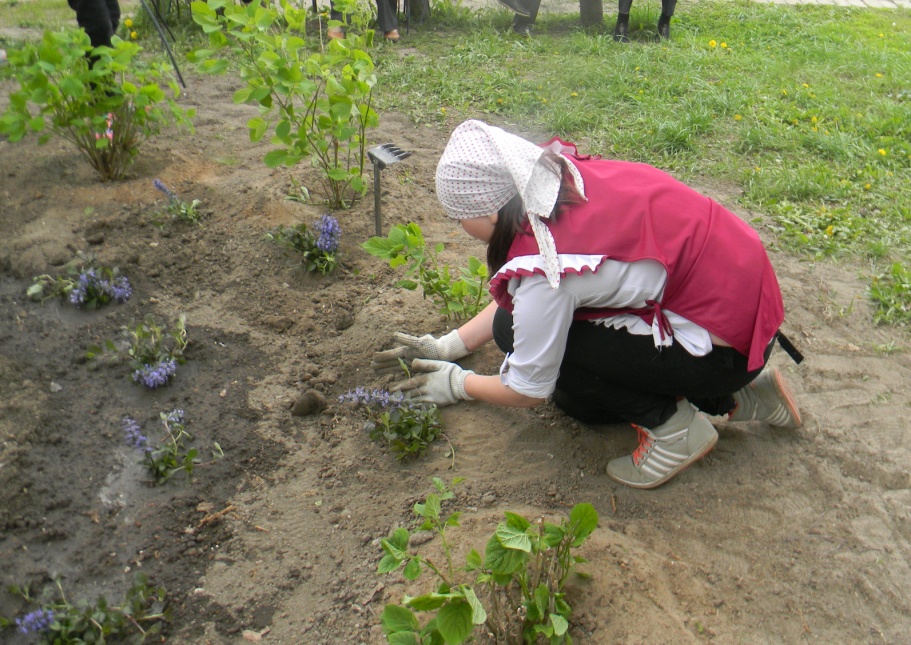 Установка декоративного ограждения
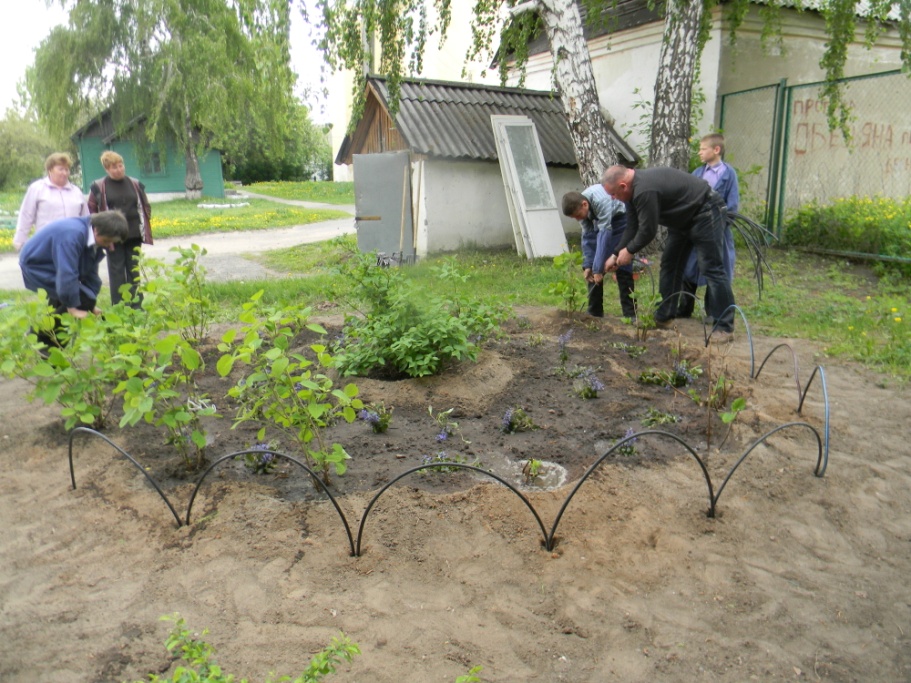 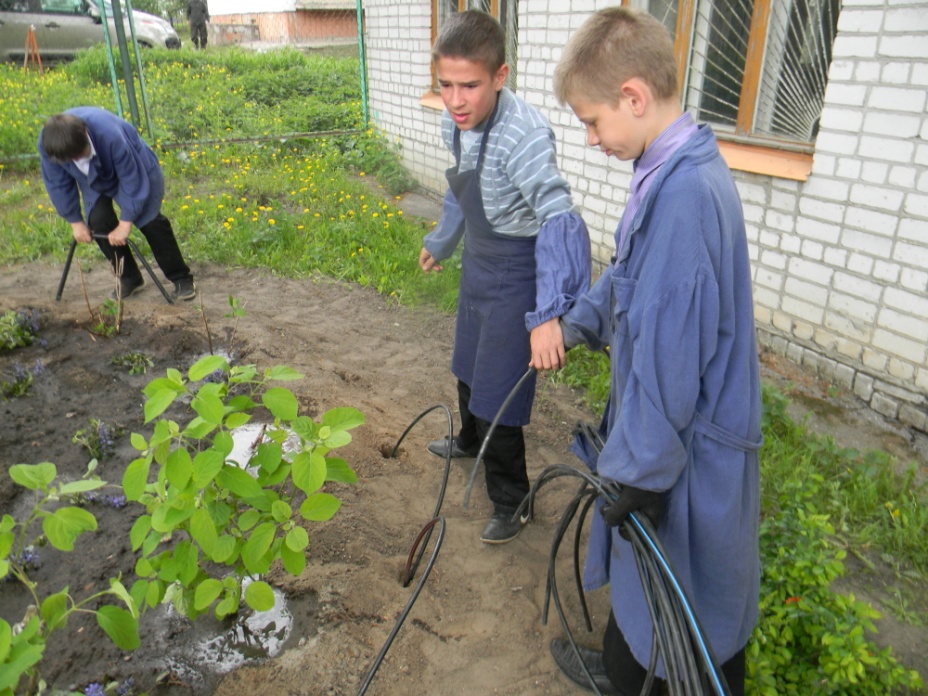 Цели и задачи выполнили,миксбордер оформили!
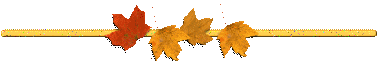